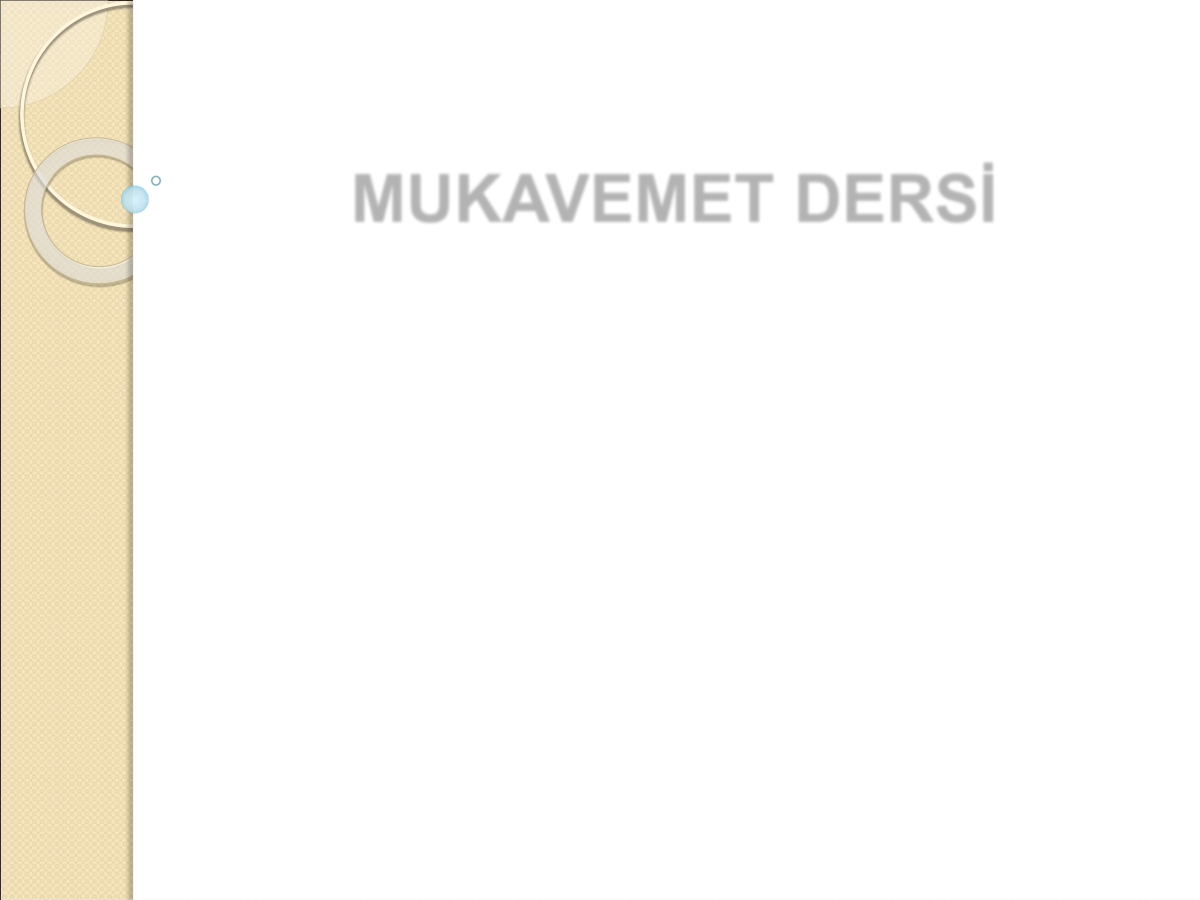 MUKAVEMET DERSİ





(Şekil Değiştirme Analizi)










Doç. Dr. Havva Eylem POLAT
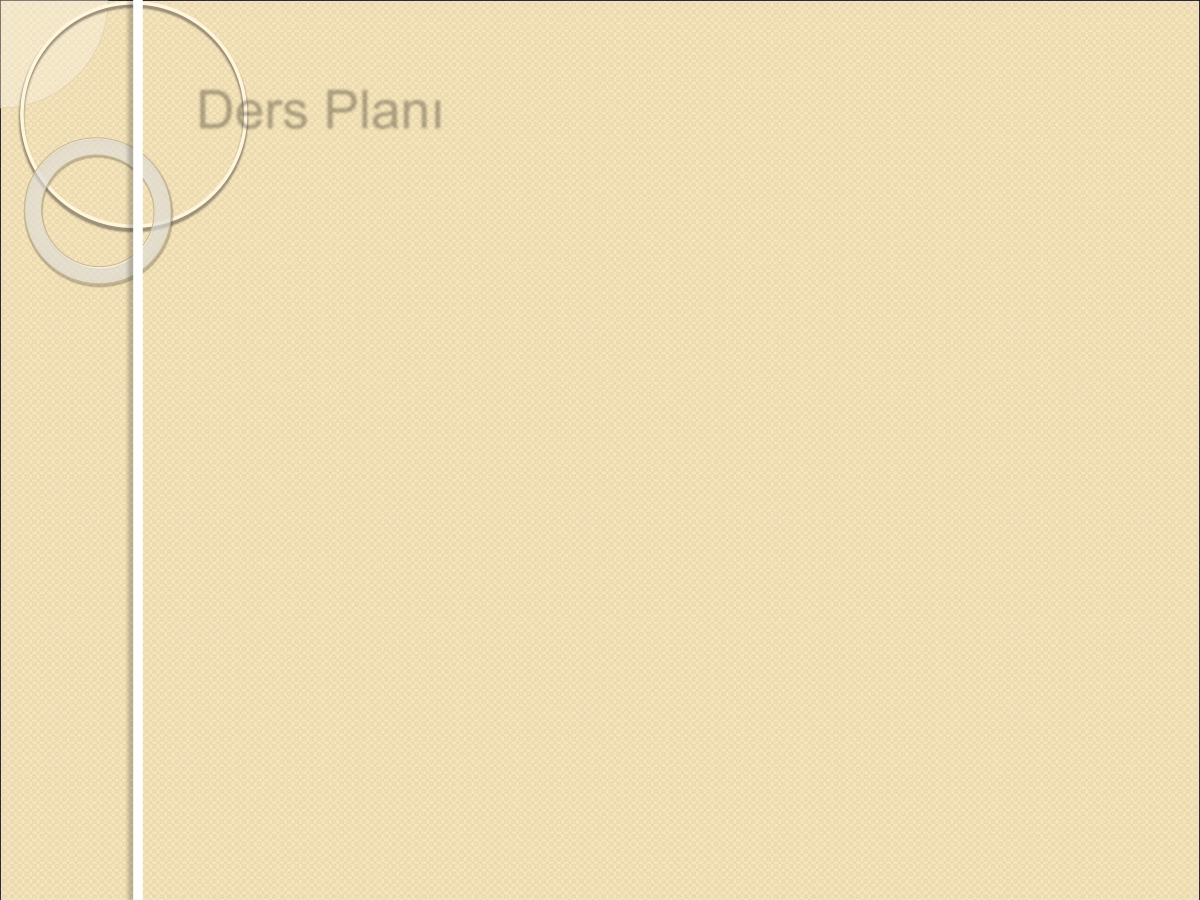 Ders Planı
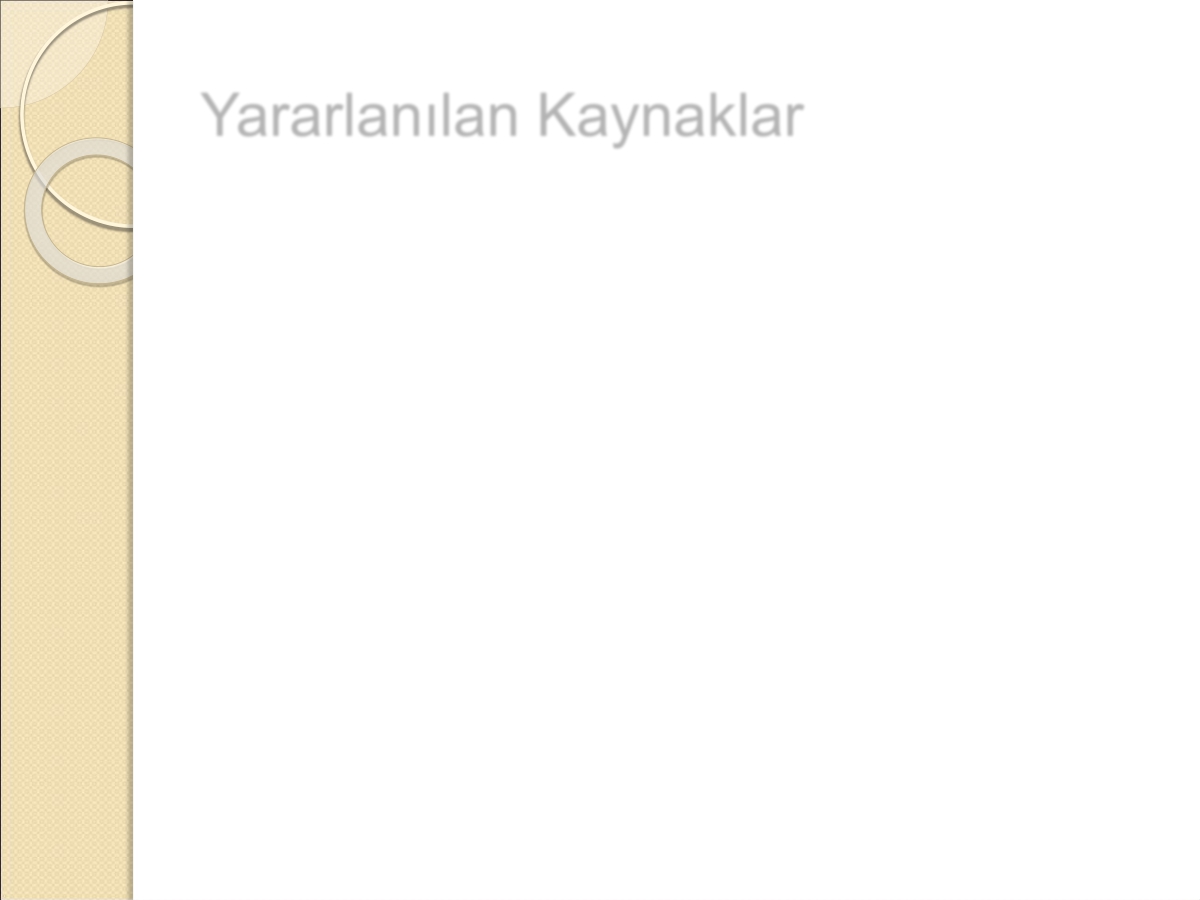 Yararlanılan Kaynaklar


 Girgin,  İ.,  Beyribey,  M.,  1990.  Mukavemet.  A.Ü. Ziraat  Fakültesi  Yayınları:  1191,  Ders  Kitabı:  341, Ankara.

 Omurtag, M., 2012., Mukavemet I. Birsen yayınevi, İstanbul, 472s.
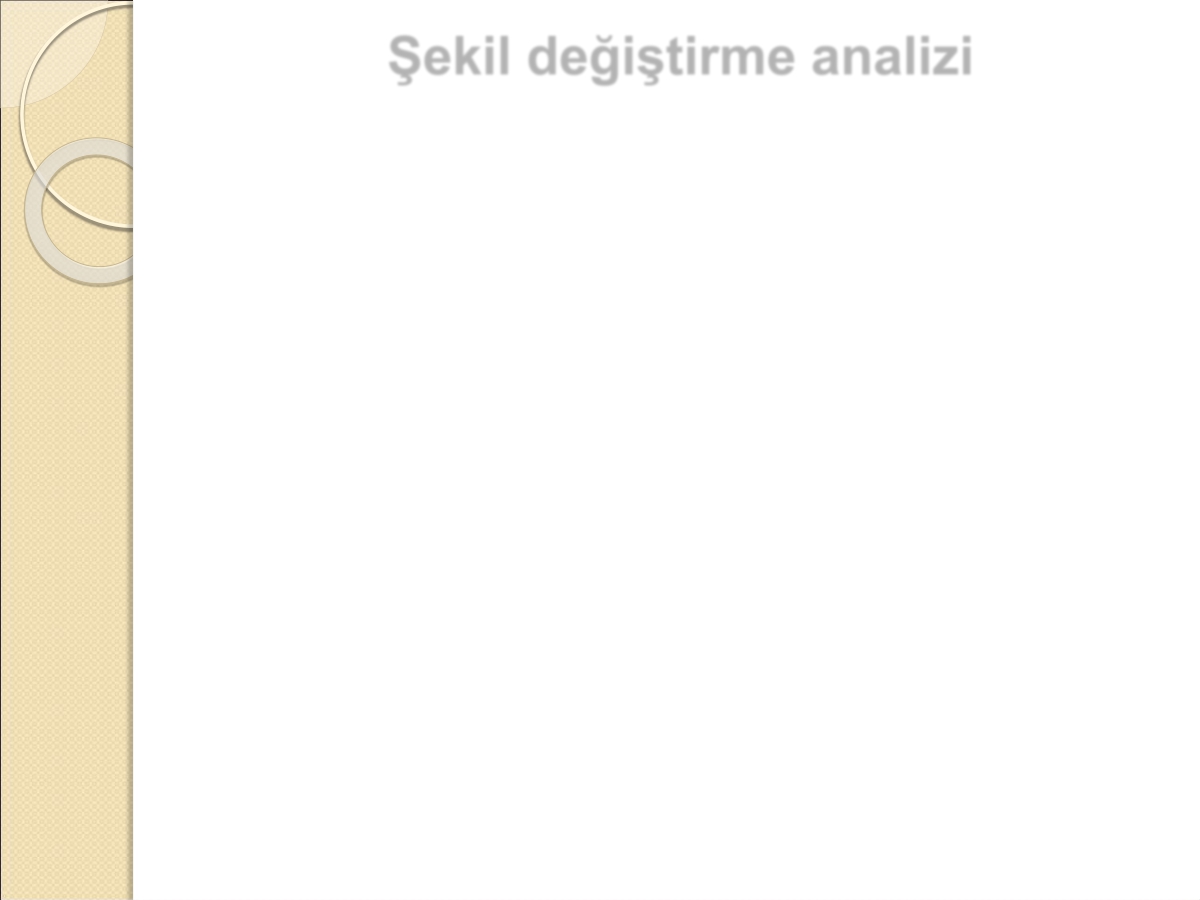 Şekil değiştirme analizi
 Gerilmeler   doğrudan   ölçülemez.   Ancak   ölçülen
deformasyon	değerinden	yararlanılarak
hesaplanabilir.

 En  büyük  gerilmeler,  en  büyük  şekil  değiştirme
doğrultusunda   meydana   gelir.   En   büyük   birim
deformasyonların bilinmesi için cisim ayırma ilkesine göre küçük parçalara ayrılır. Ve seçilen bir koordinat sisteminin düzlemlerine paralel alınır.
 Böylece   seçilen   koordinat   sistemine   göre   birim
deformasyonlar  (uzamalar)  bilinirse,  herhangi  bir
koordinat	sistemine	göre	oluşacak	birim
deformasyonlar	da	hesaplanabilir.	Buna	şekil
değiştirme transformasyonu denir.
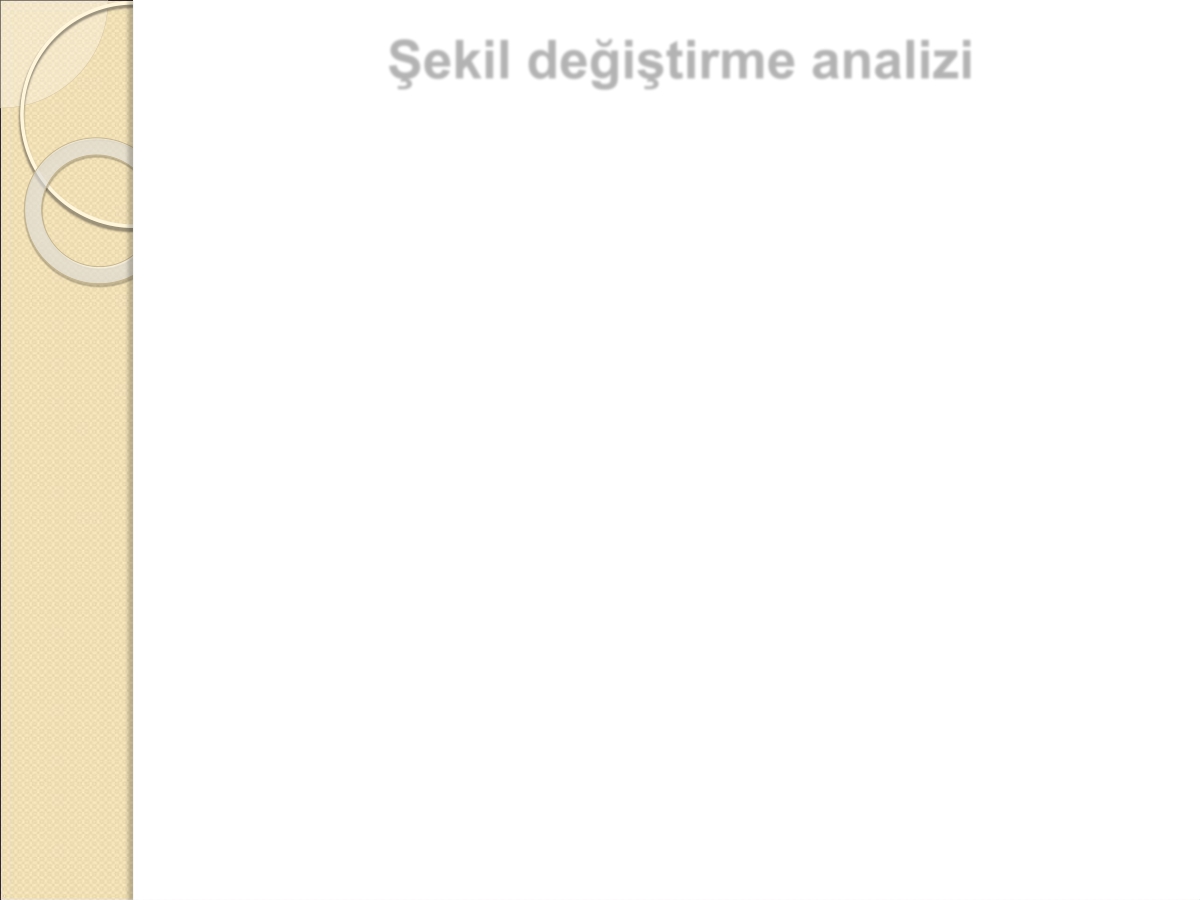 Şekil değiştirme analizi

 Şekil değiştirmenin iki hali vardır:

1. Düzlem şekil değiştirme

2. Hacimsel şekil değiştirme




1. Düzlem şekil değiştirme




 Bir x-y koordinat sisteminde belirtilen prizmatik bir düzlem elemanının εx  , εy ve  ɣxy   deformasyonlarını yaptığını   kabul   edelim.   Deformasyon   vektörleri, değişim öncesi ve sonrasında aynı düzleme paralel düzlemler içinde kalıyorsa, bu şekil değiştirme haline düzlem şekil değiştirme hali denir.
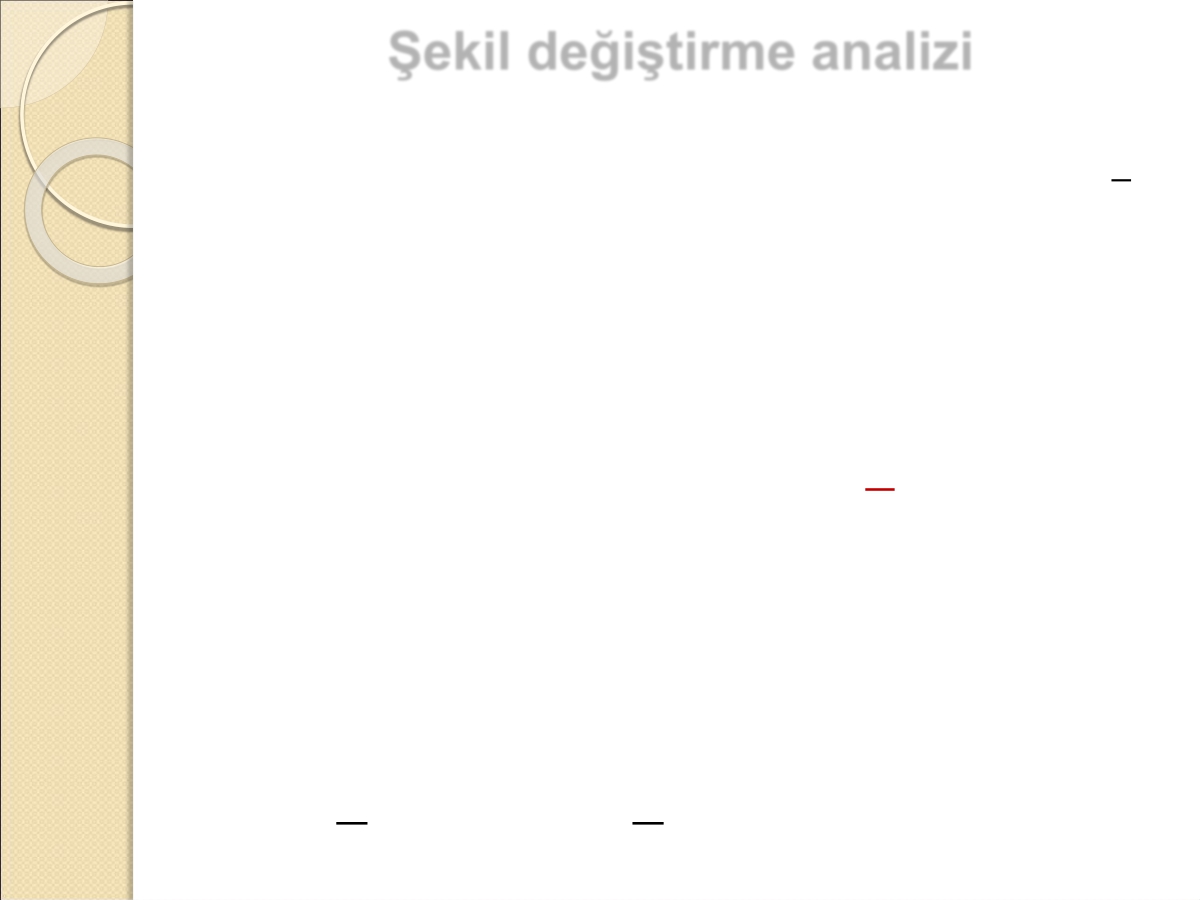 Şekil değiştirme analizi

2. Hacimsel şekil değiştirme

 Basit çekme halindeki çubukta birim uzama (
)
=
miktarı gerilmenin malzemenin elastiklik modülüne oranı ile elde edilir.

 Eksenel  yüke  maruz  bir  yapı  elemanında  yanal
doğrultuda  da  boyut  değişmesi  olur.  Yanal  şekil
değiştirme   sayısının,   eksenel   şekil   değiştirme
sayısına oranı poisson oranını ( μ =	) verir.
 Hacimsel şekil değiştirmede x ekseni doğrultusunda uzama, y ve z eksenleri doğrultusunda kısalma ve daralma meydana gelir. (εx→  uzama, εy→  kısalma, εz→ daralma)
εy= εz= - μ . εx
εx=	⇒ εy= εz = - μ
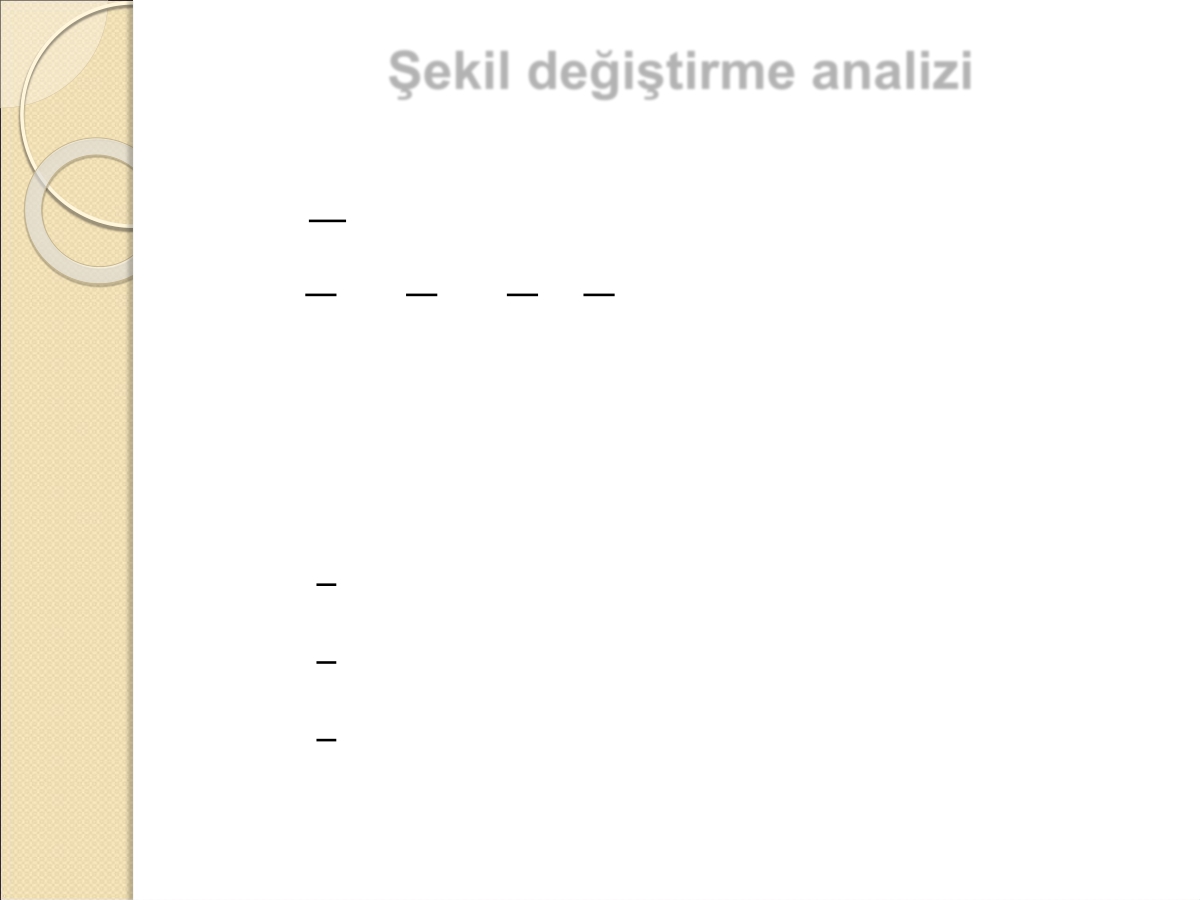 Şekil değiştirme analizi

 Birim hacim değişmesi

εv = ∆	= εx + εy + εz
εv =	- μ	- μ	=	(1- 2 μ) ≥ 0
 Genel Hooke Kanunu

Hacimsel şekil değiştirmede üç eksenli gerilme hali
tek   eksenli   duruma   getirilerek,   denklem   şeklinde
yazılırsa,
εx = 1 [   x – μ (  y +   z ) ]
εy = 1 [   y – μ (  x +   z ) ]
εz = 1 [   z – μ (  x +   y ) ]